POLIEDROS REGULARES
Se les conoce con el nombre de sólidos platónicos en honor a Platón (siglo IV a. de C.), pero lo cierto es que no se sabe en qué época llegaron a conocerse. Algunos investigadores asignan el cubo, tetraedro y dodecaedro a Pitágoras y el octaedro e icosaedro a Teeteto (415-369 a. de C.)
DEFINICIÓN
Un poliedro es regular si todas sus caras son regulares e iguales y todos sus vértices son del mismo orden.
TETRAEDRO REGULAR
Formado por tres triángulos equiláteros. Es el que tiene menor volumen de los cinco en comparación con su superficie. Representa el fuego. Está formado por 4 caras, 6 aristas y 4 vértices.
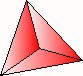 FUEGO
OCTAEDRO REGULAR
Formado por ocho triángulos equiláteros. Gira libremente cuando se sujeta por vértices opuestos. Por ello, representa al aire en movimiento. Está formado por 8 caras, 12 aristas y 6 vértices.
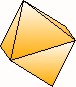 AIRE
ICOSAEDRO REGULAR
Formado por veinte triángulos equiláteros. Es el tiene mayor volumen en relación con su superficie y representa al agua. Tiene 20 caras, 30 aristas y 12 vértices.
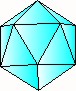 AGUA
HEXAEDRO REGULAR O CUBO
Formado por seis cuadrados. Permanece estable sobre su base. Por eso representa la tierra. Está formado por 6 caras, 12 aristas y 8 vértices.
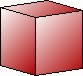 TIERRA
DODECAEDRO REGULAR
Formado por doce pentágonos regulares. Corresponde al Universo, pues sus doce caras pueden albergar los doce signos del Zodiaco. Tiene 12 caras, 30 aristas y 20 vértices.
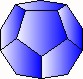 EL UNIVERSO
UN DESARROLLO DE CADA SÓLIDO PLATÓNICO
Dibújalos en una cartulina, recórtalos y constrúyelos.
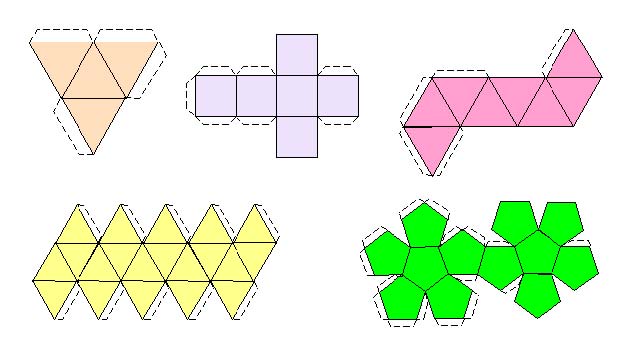